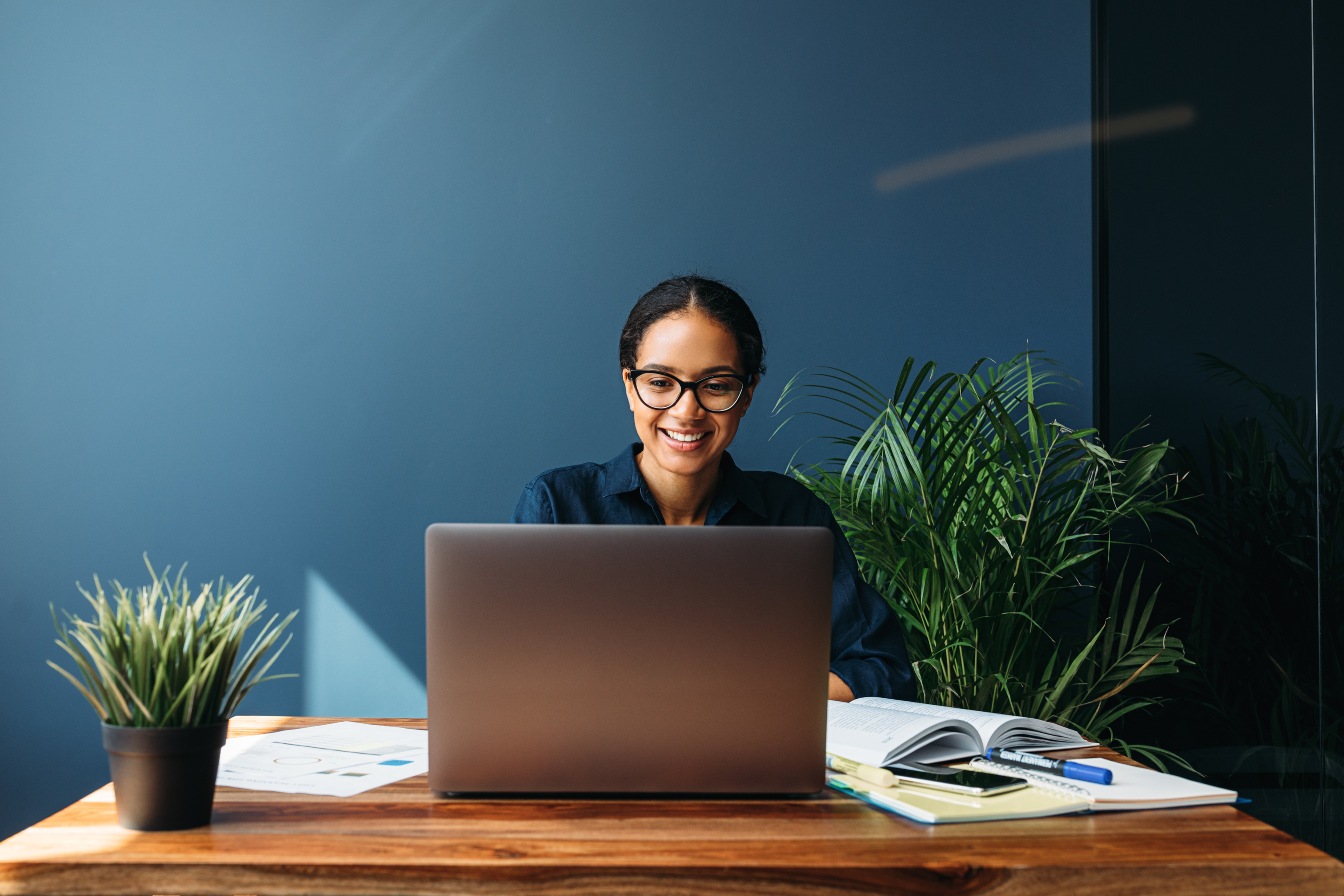 PRESENT
WITH EASE
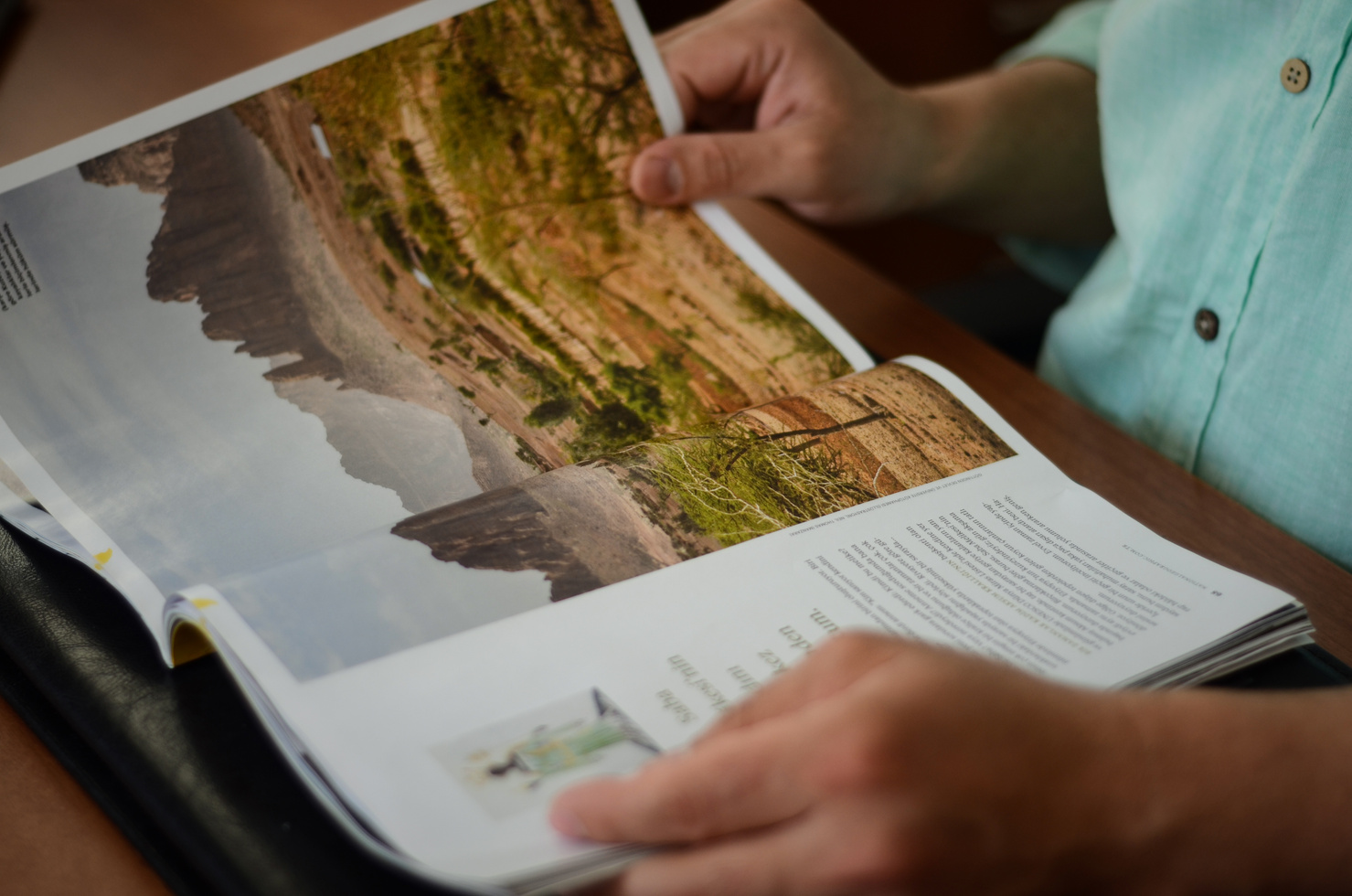 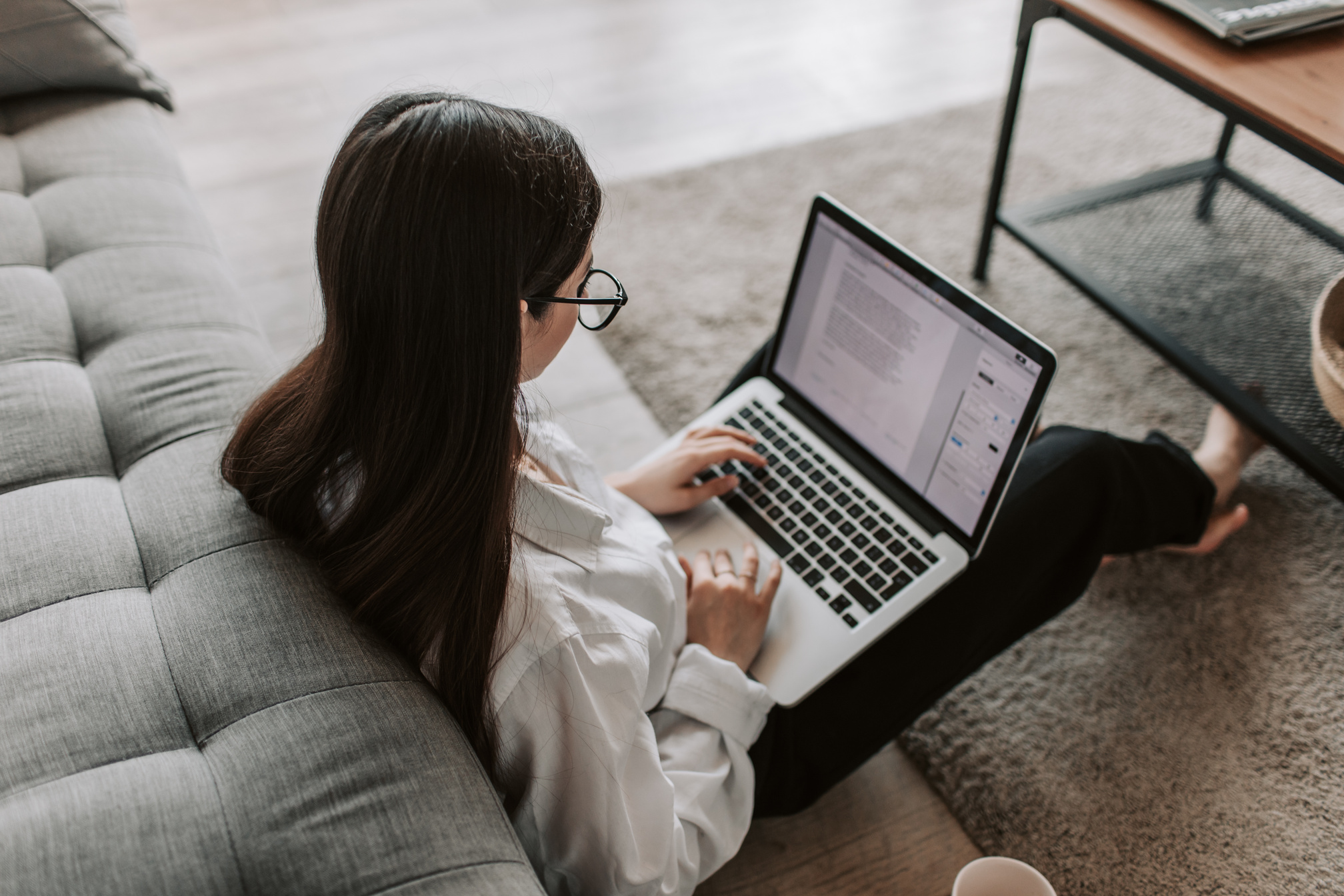 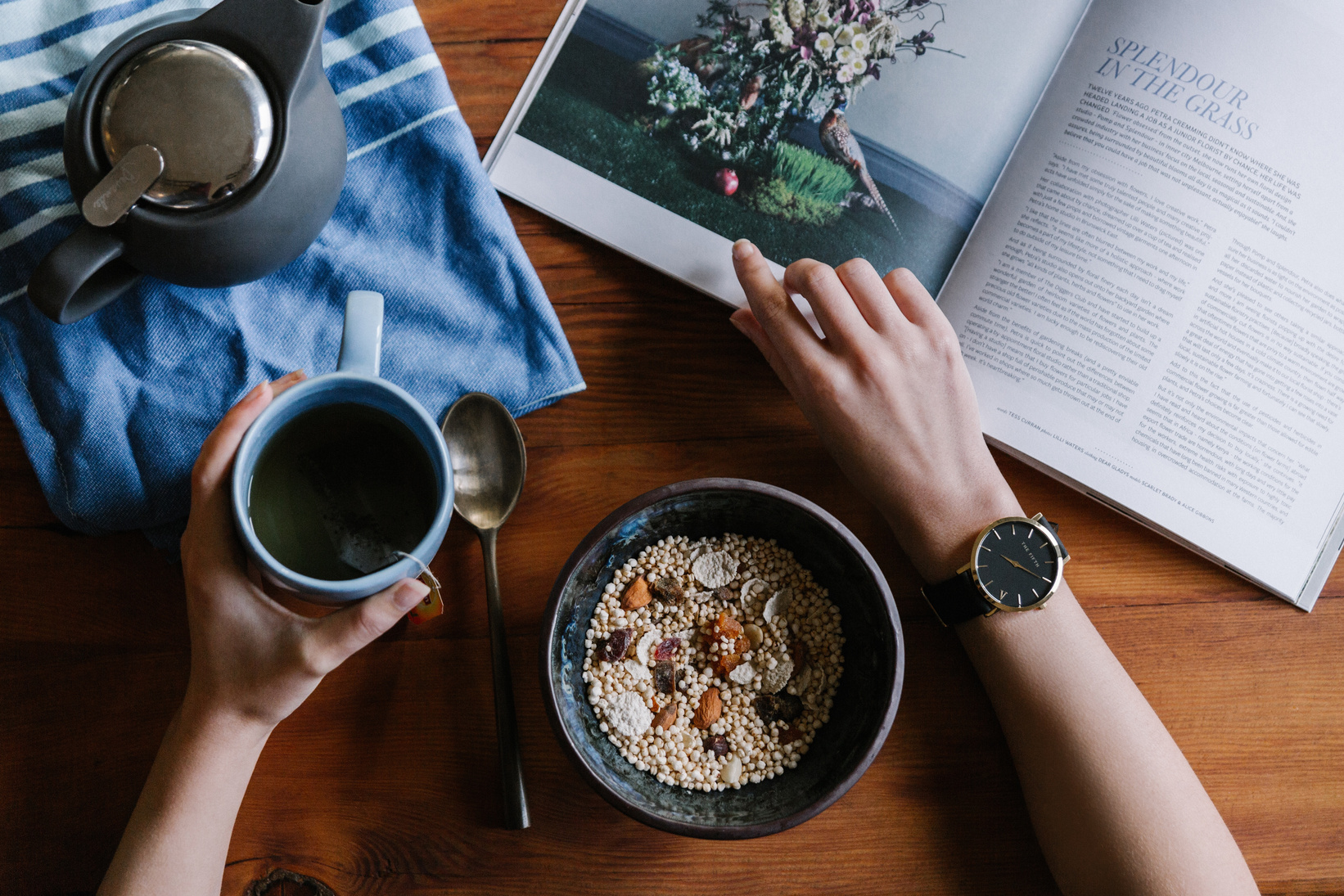 Choose from professionally-made templates
It is mostly presented before an audience. It serves 
a variety of purposes, making presentations powerful tools for convincing and teaching.
Over a thousand presentation templates 
to choose from to fit any objective or topic.
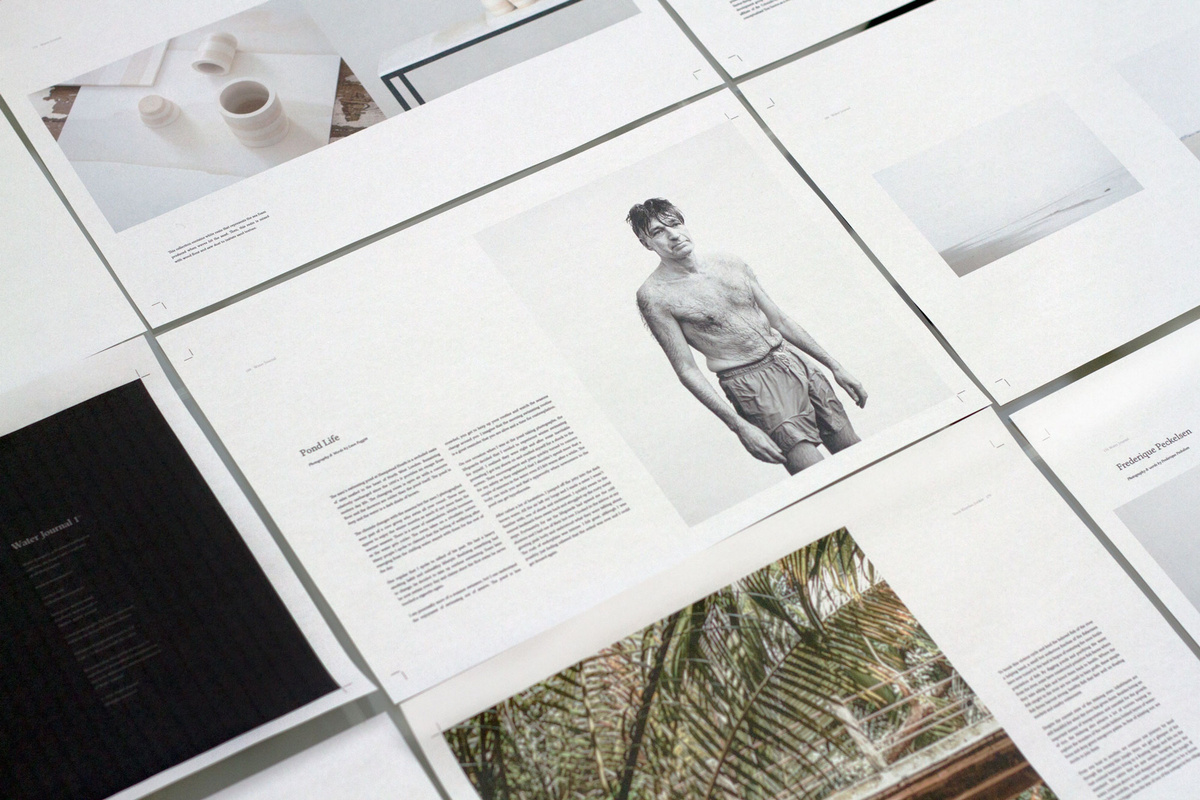 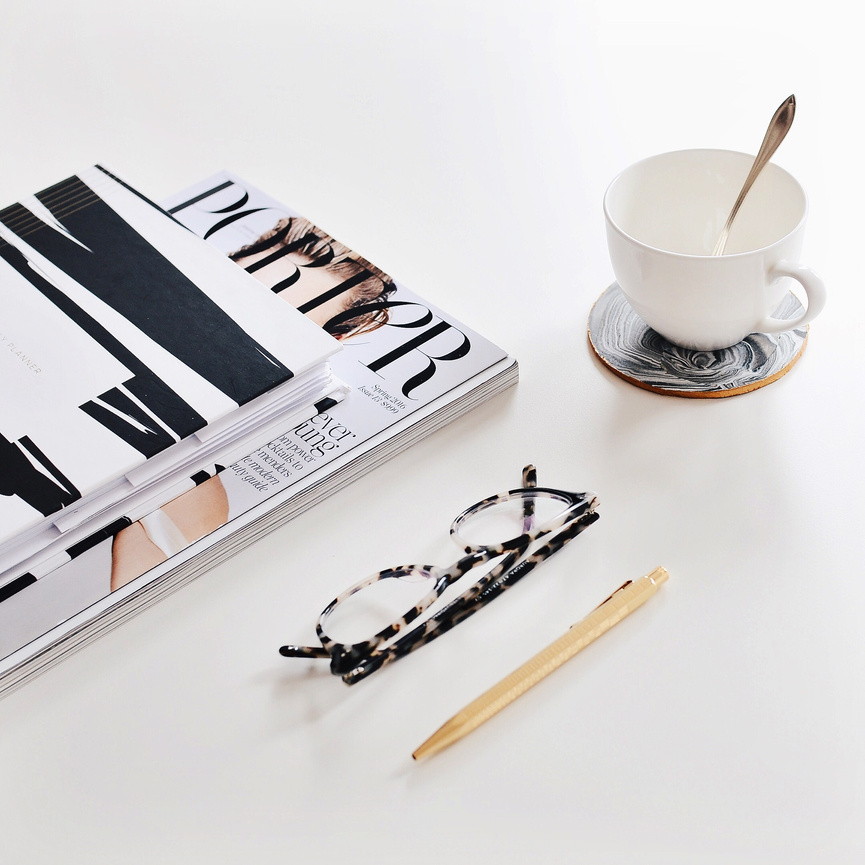 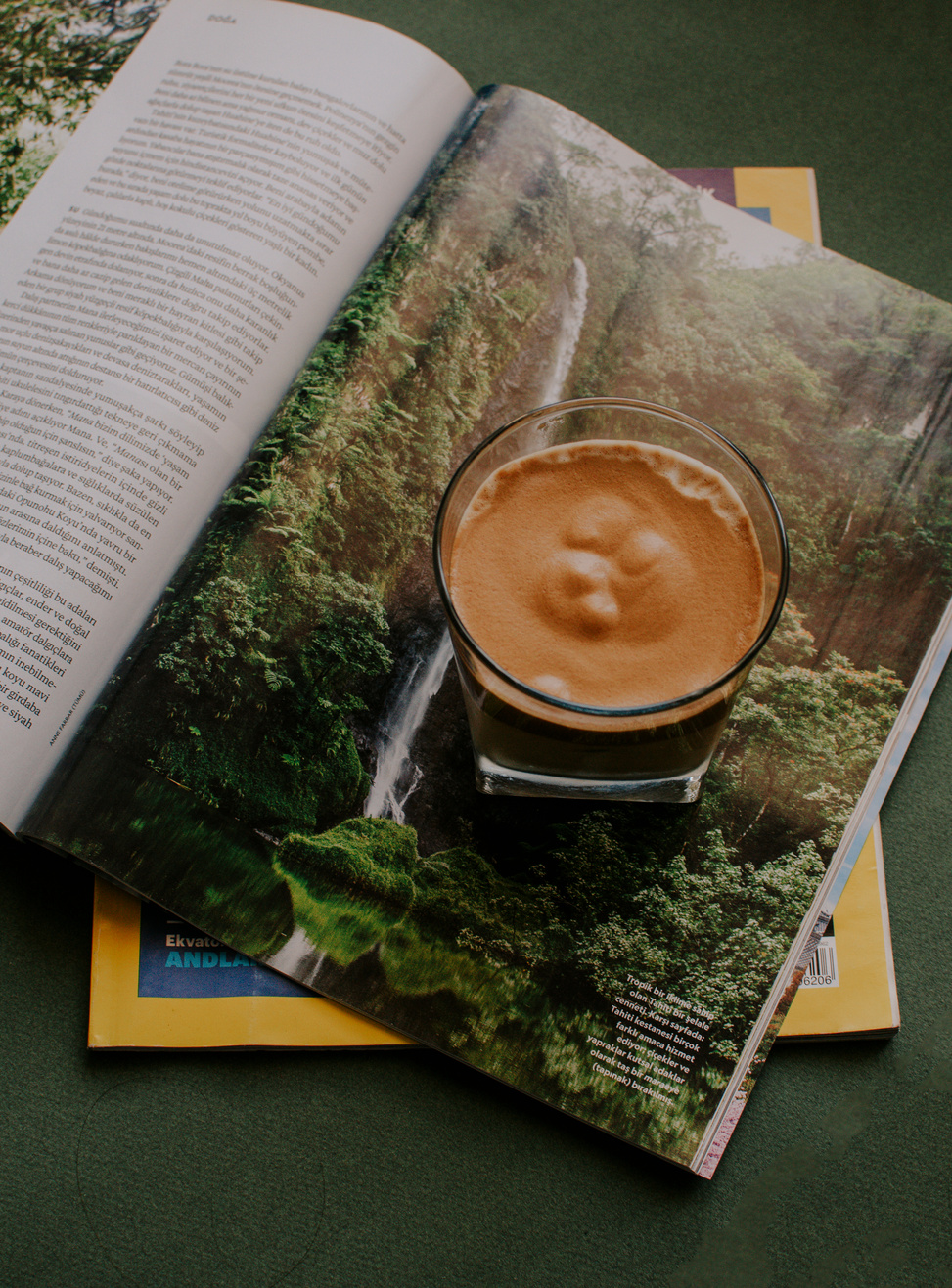 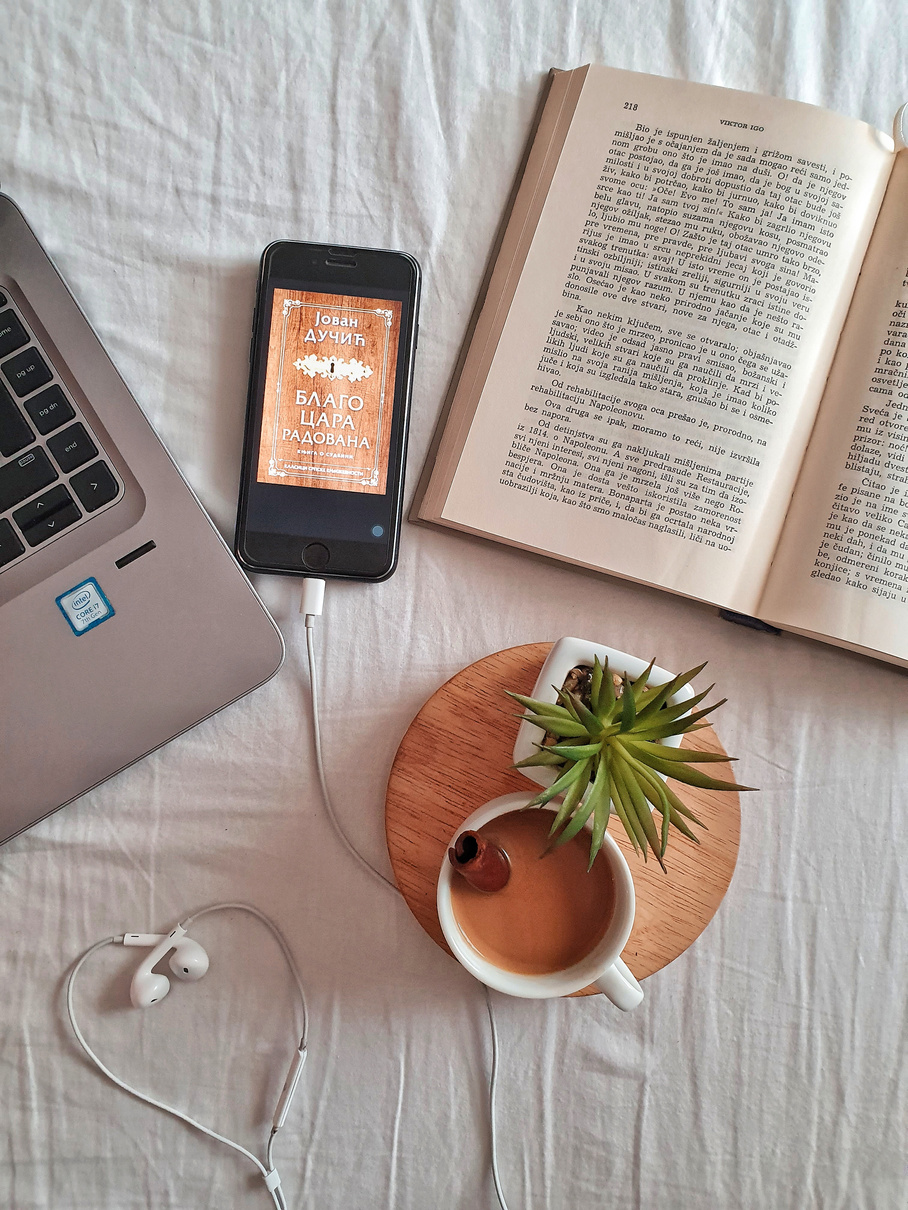 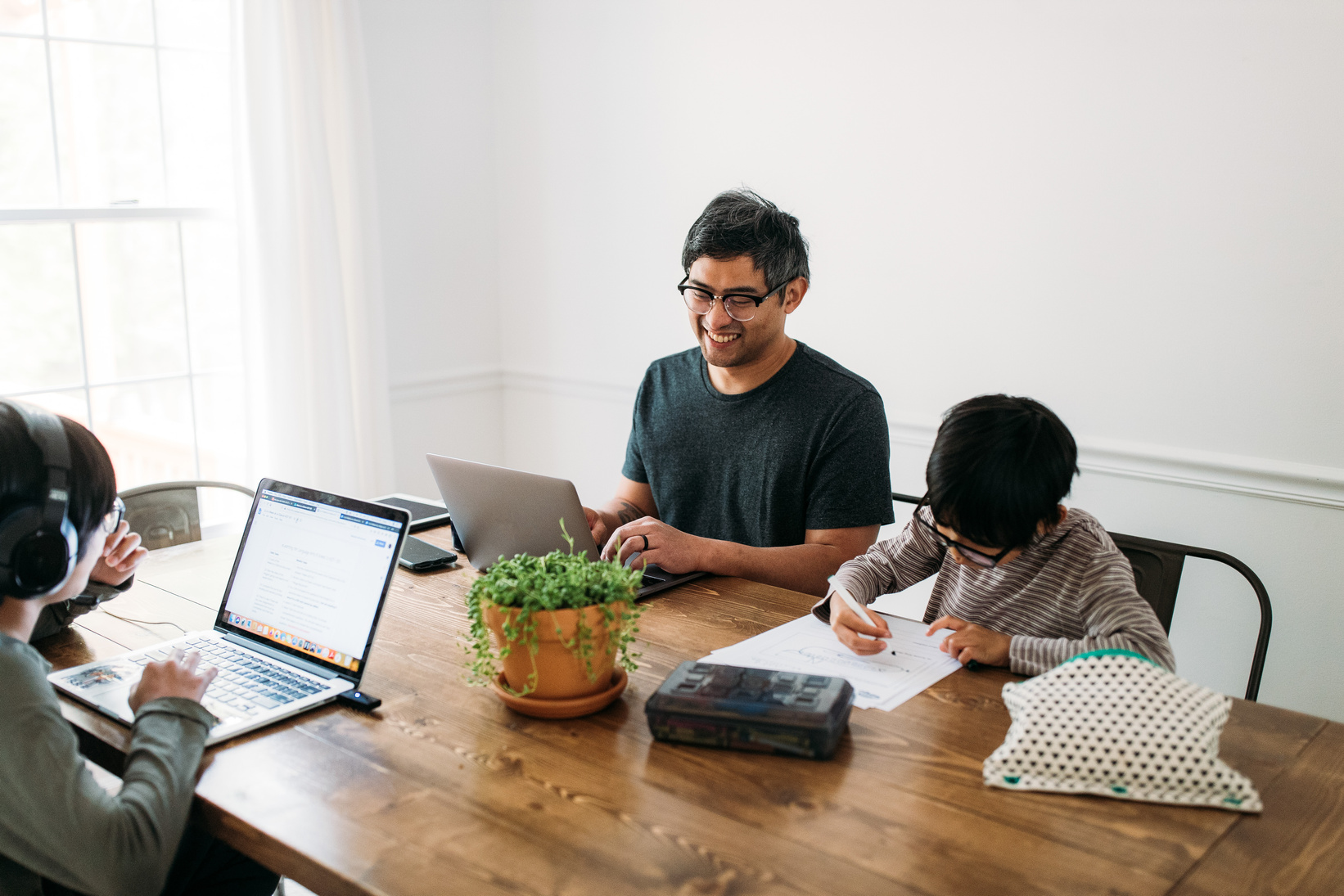 1
2
Presentations are communication tools that can be used as demonstrations, lectures, speeches, reports, and more. It is mostly presented before an audience.
Customize with text 
and photos
Presentations are communication tools that can be used as demonstrations, lectures, speeches, reports, and more. It is mostly presented before an audience.
Add curved text and shadow 
for style, and make images 
move with photo effects.
Example
Example
Example
Apply page animations and transitions
It's the easiest way to emphasize ideas and make them even more memorable.
Elaborate on the concepts with helpful examples and illustrations. Duplicate this page as many times as needed to give you more space for discussion.
Elaborate on the concepts with helpful examples and illustrations. Duplicate this page as many times as needed to give you more space for discussion.
Elaborate on the concepts with helpful examples and illustrations. Duplicate this page as many times as needed to give you more space for discussion.
Visualize information with charts
87%
Simplify rather complicated and dense information. Use charts and graphs to help people process and remember data quickly.
Briefly elaborate on what you want to discuss.
Briefly elaborate on what you want to discuss.
Make it extra with magic shortcuts.
Find the fun in presenting!
Press
Press
Press
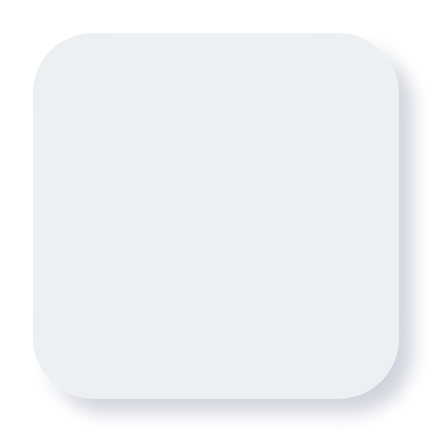 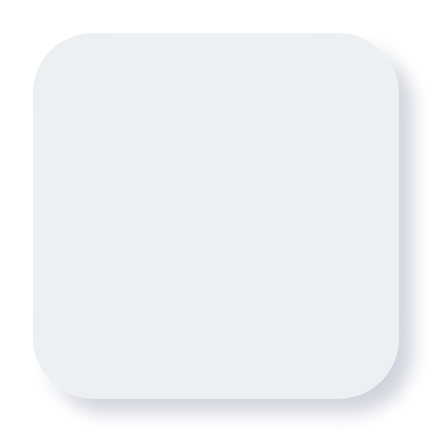 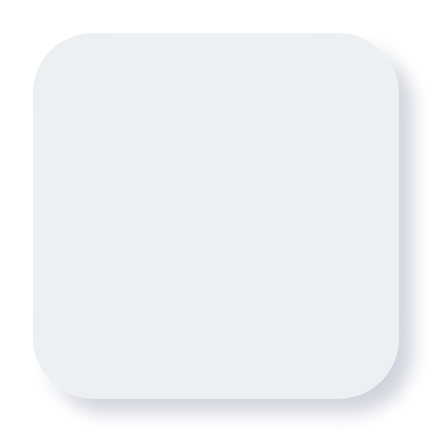 C
D
O
for confetti
for a drumroll
for bubbles
Presentations are communication tools that can be used as demonstrations, lectures, speeches, reports, and more.
Presentations are communication tools that can be used as demonstrations, lectures, speeches, reports, and more.
Presentations are communication tools that can be used as demonstrations, lectures, speeches, reports, and more.
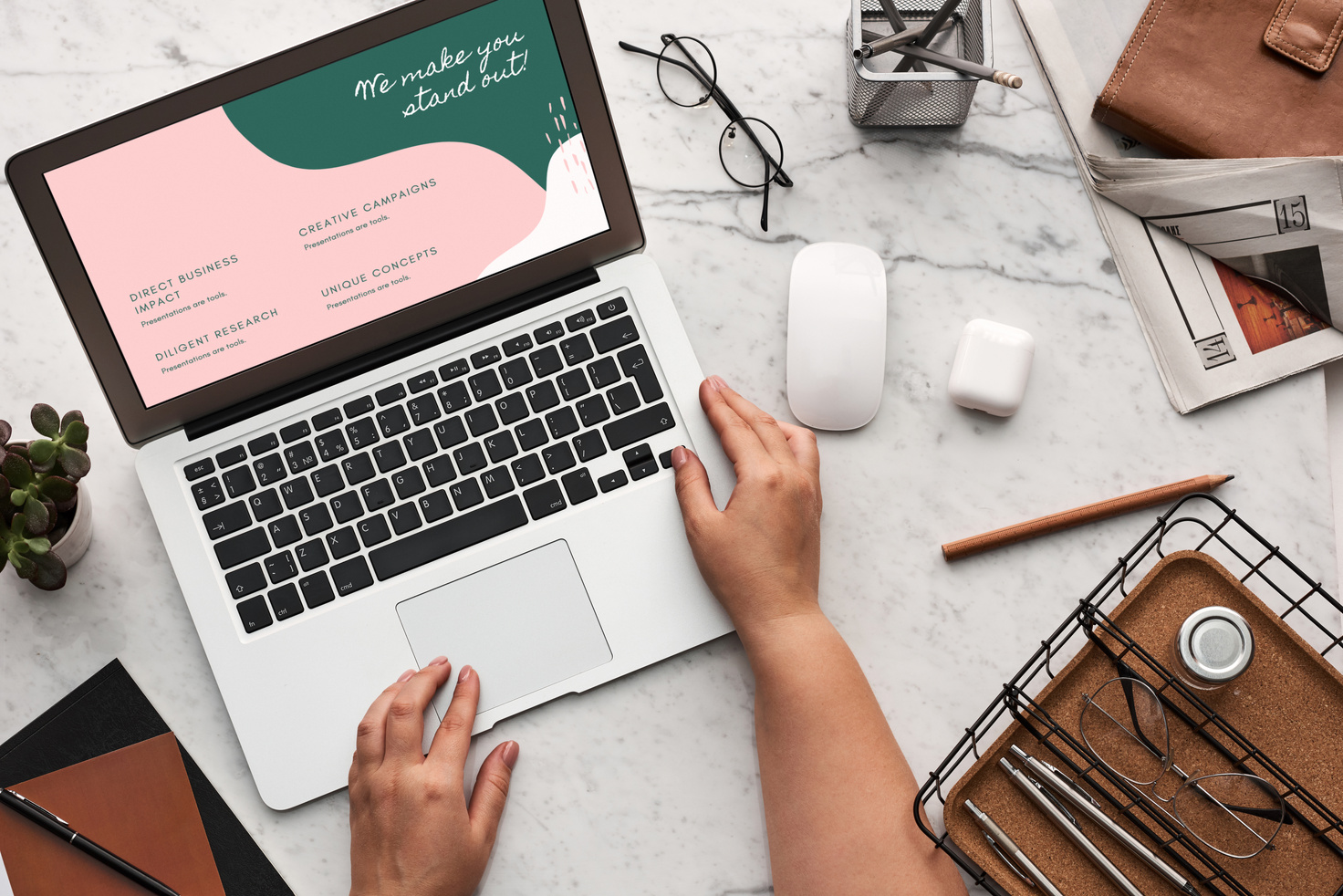 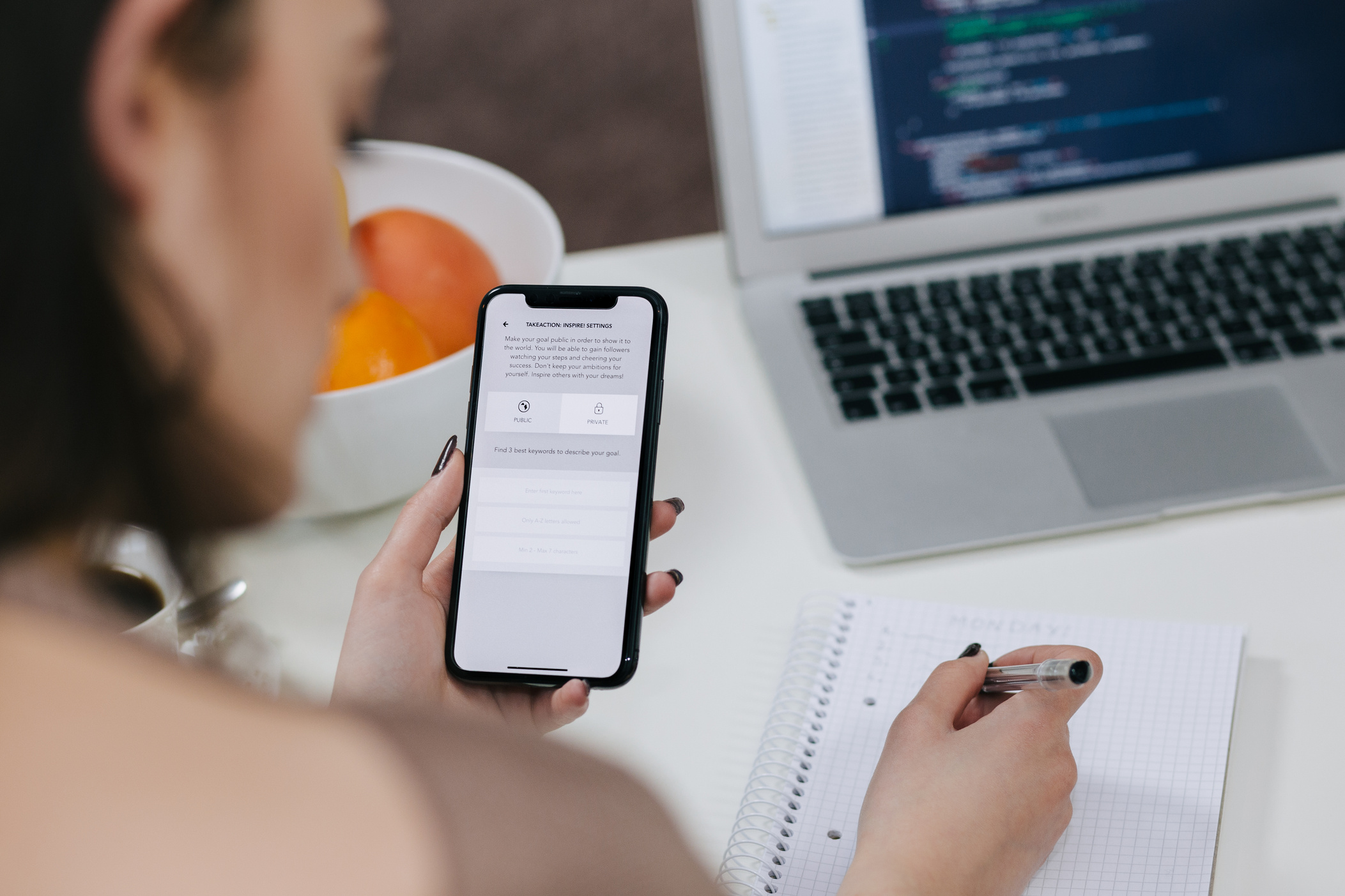 Open your presentation on any 
browser on any mobile device. 
Design, edit, and present on the go. 
You can export your Canva Presentation as PDF or video format, depending 
on what’s convenient for you.
Access your presentation on any device
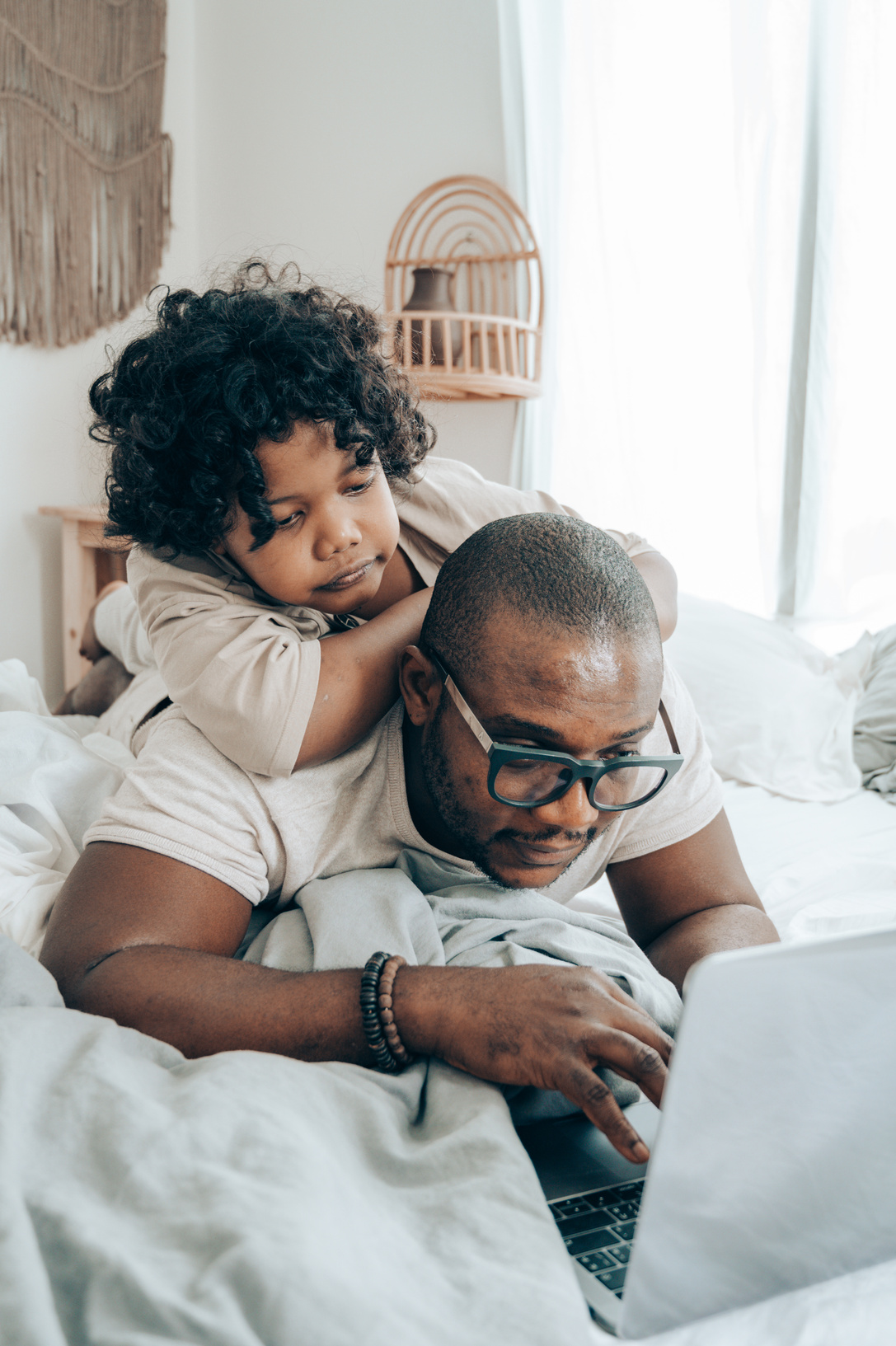 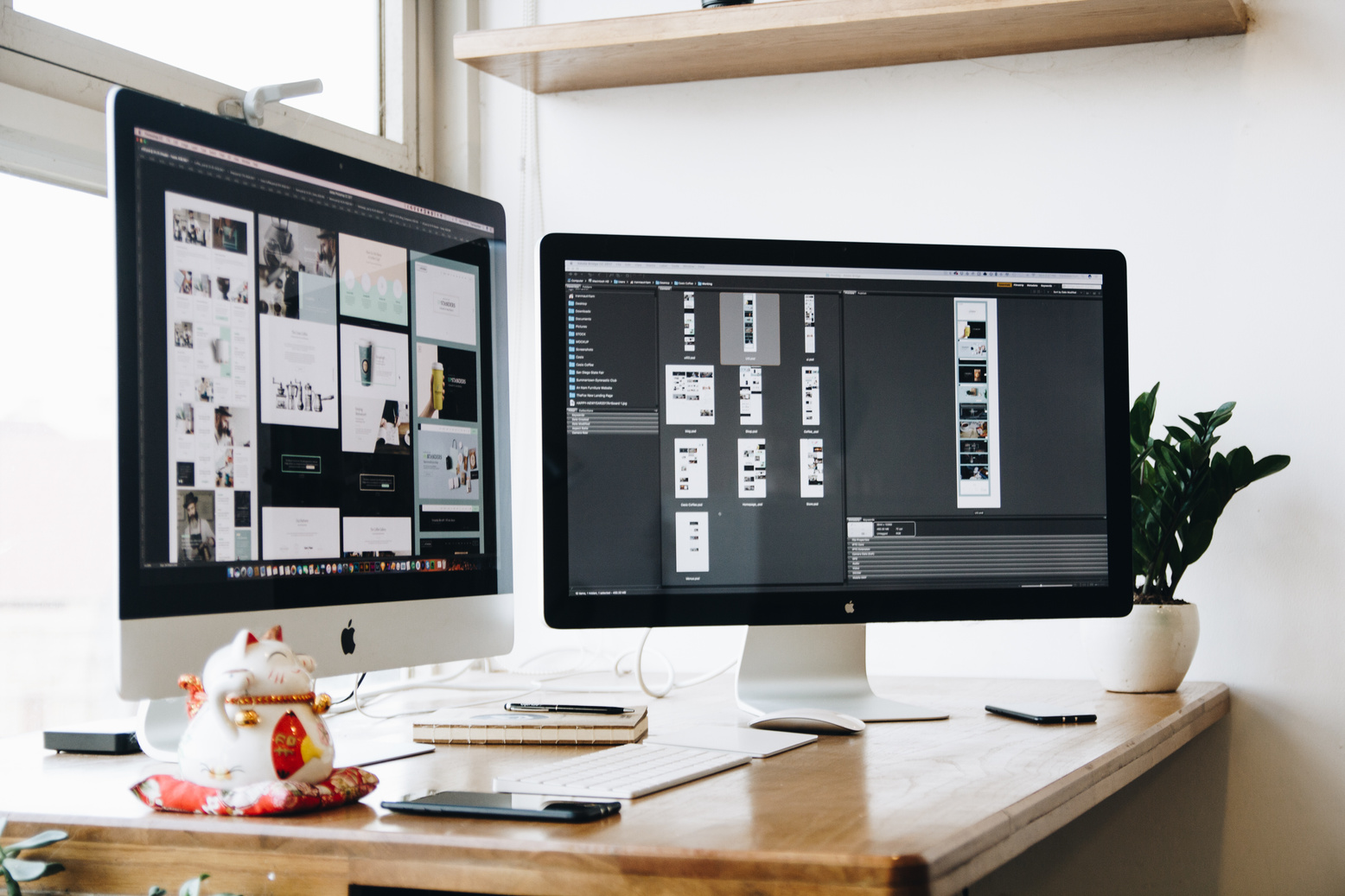 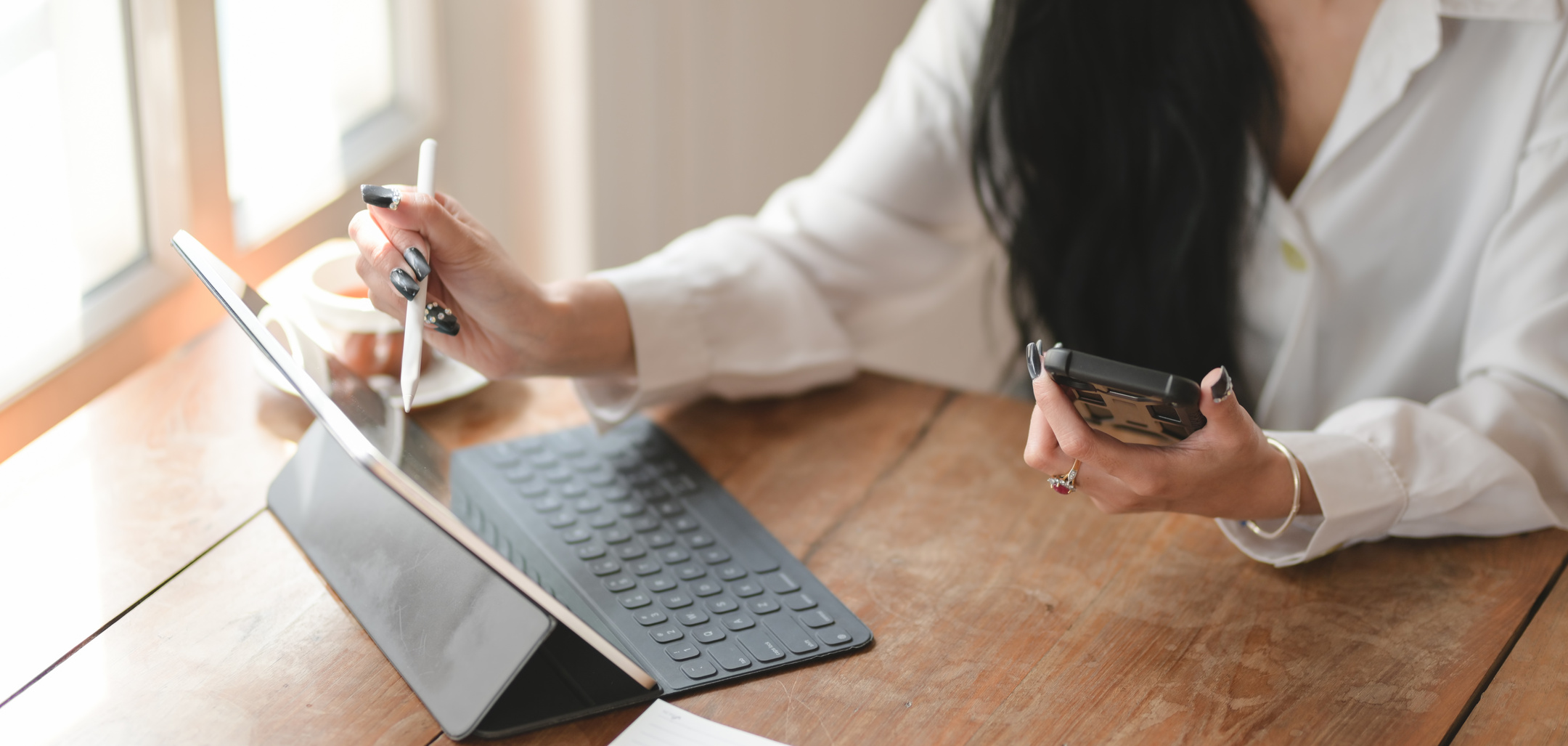 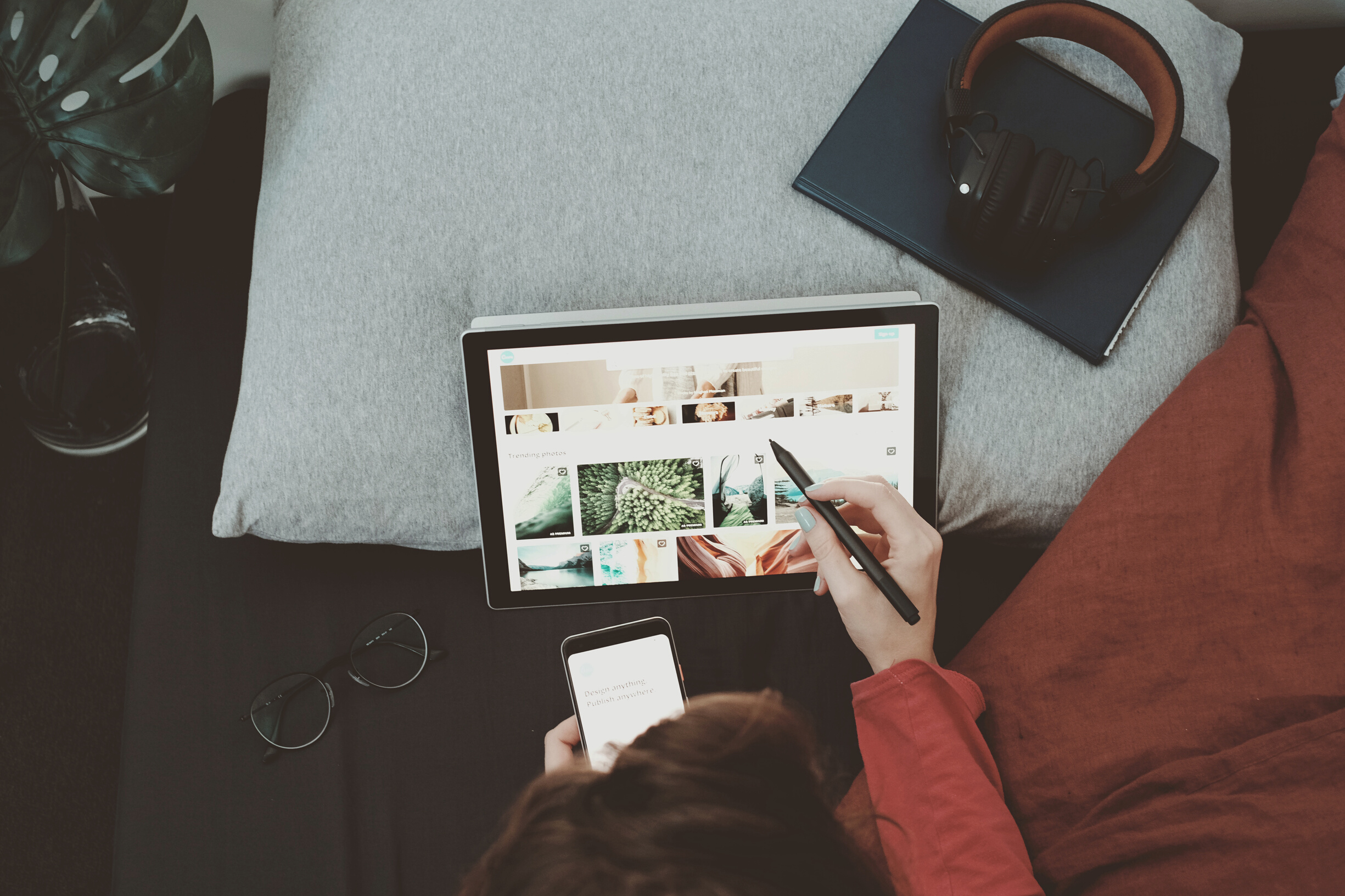 Feel like you’re in the same room as your teammates or 
co-presenters. Share tasks 
and work simultaneously to create a powerful presentation.
Collaborate  in real-time
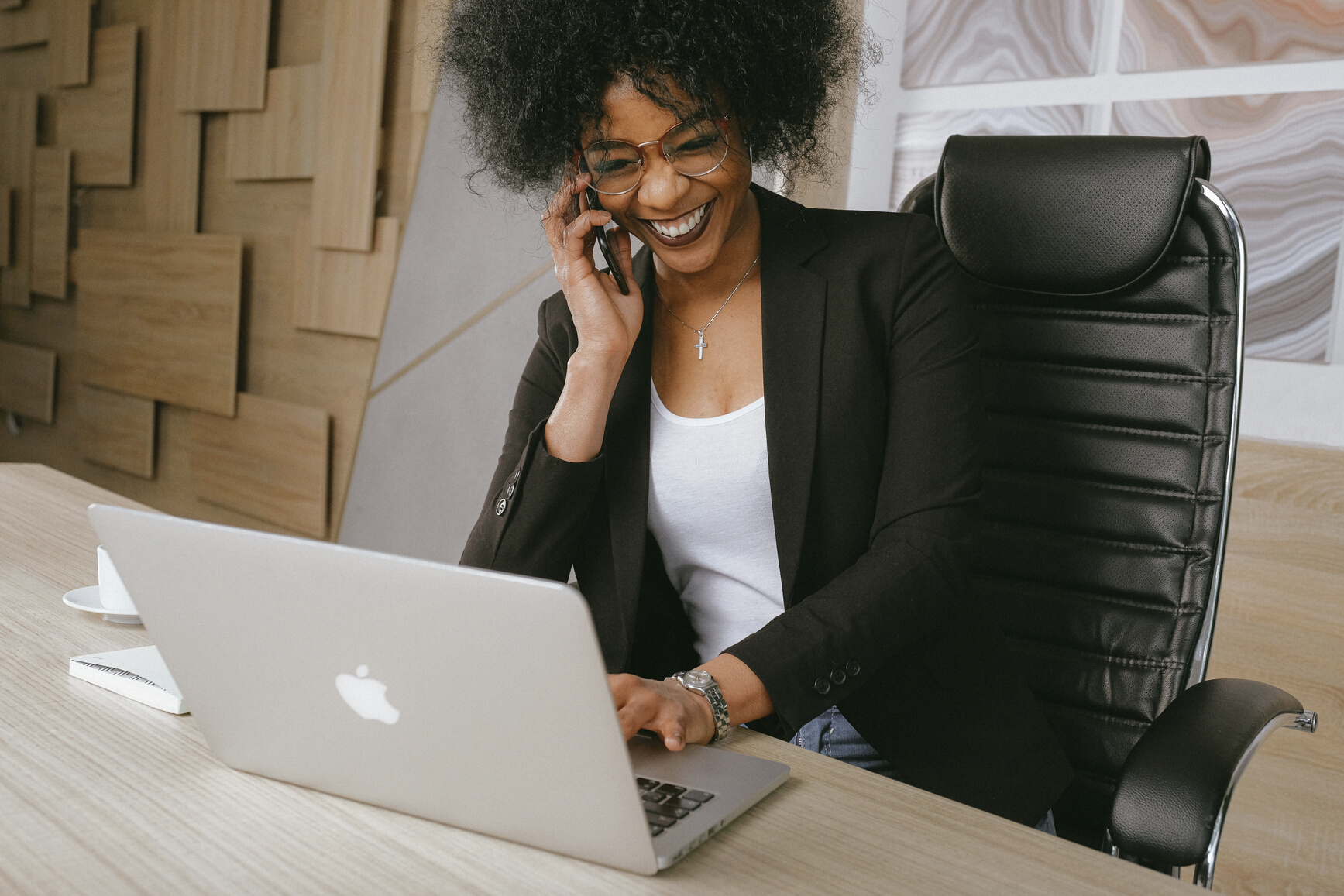 1
2
3
Pre-record 
to present anytime, anywhere
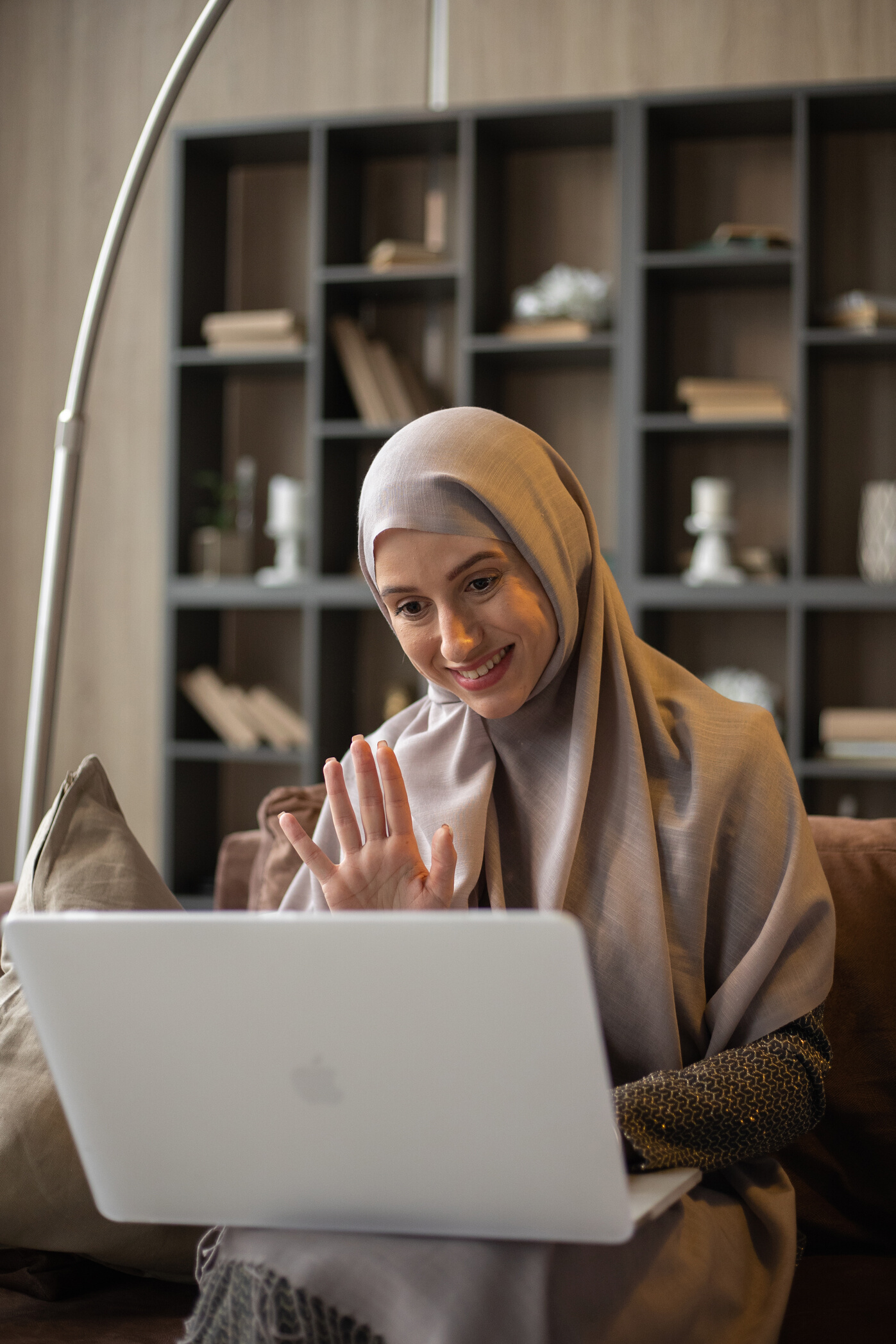 Add audio or record yourself talking over a presentation, then share your video with everyone. It’s excellent for capturing audiences beyond a one-time event.
Presentations are communication tools that can be used as demonstrations, lectures, speeches, reports, and more.
Presentations are communication tools that can be used as demonstrations, lectures, speeches, reports, and more.
Presentations are communication tools that can be used as demonstrations, lectures, speeches, reports, and more.
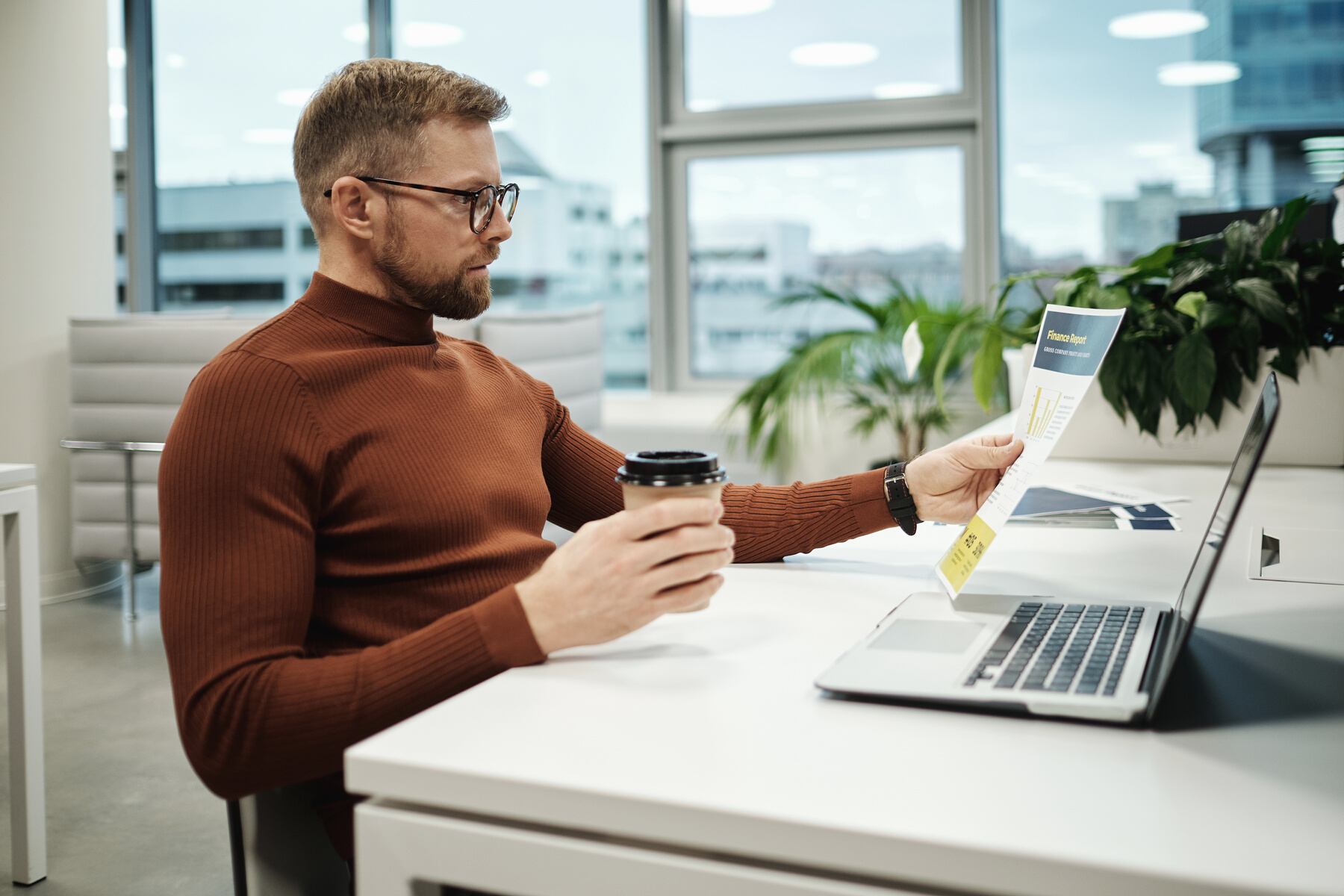 Point 1
Point 2
Point 3
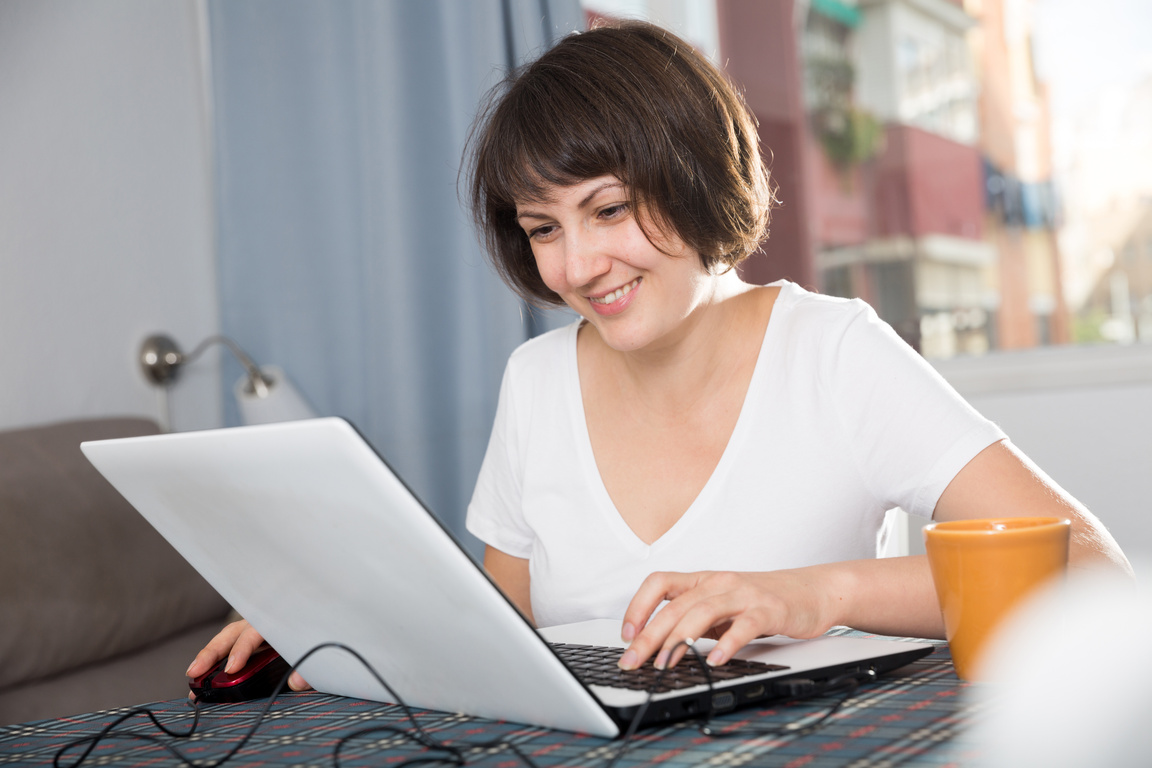 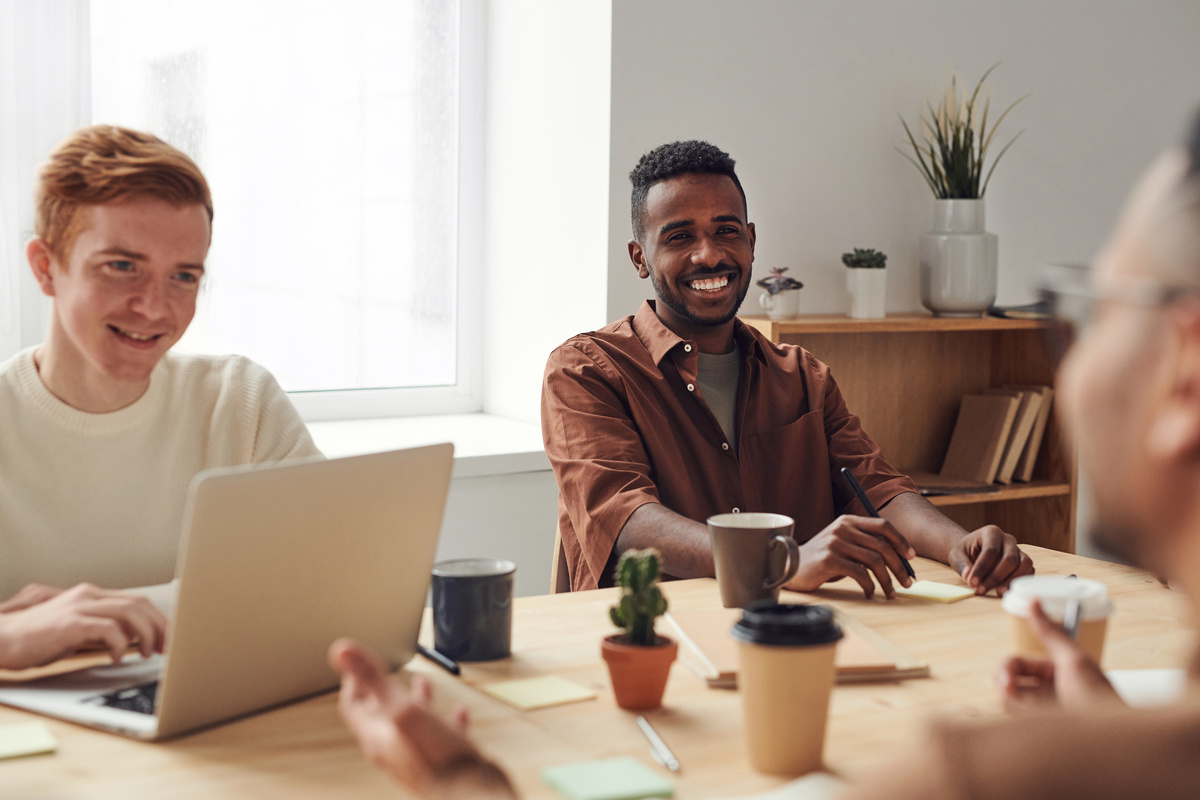 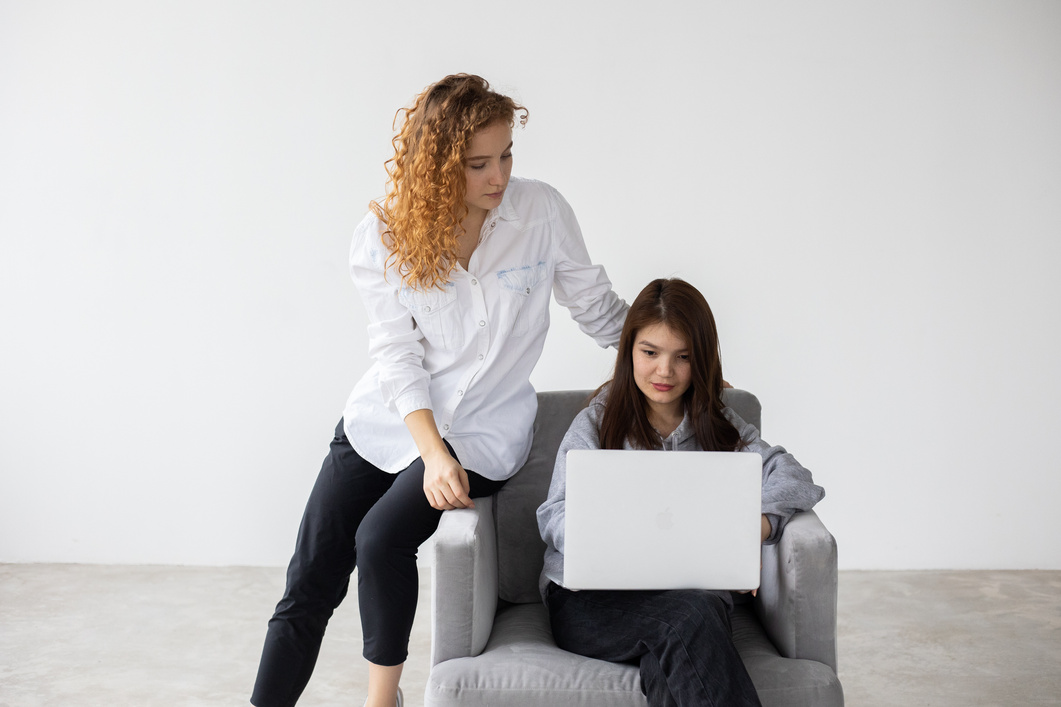 Presentations are communication tools that can be used as demonstrations, lectures, speeches, reports, and more.
Presentations are communication tools that can be used as demonstrations, lectures, speeches, reports, and more.
Presentations are communication tools that can be used as demonstrations, lectures, speeches, reports, and more.
Present like a pro
using presenter view
Feel calm and confident with a private screen 
to read your script and notes, view a timer, 
and know your
upcoming slides.
Engage with your audience using Live Q&A
Send surveys and questions your audience can answer on their devices.
It is mostly presented before an audience. It serves a variety of purposes, making presentations powerful tools for convincing and teaching.
It is mostly presented before an audience. It serves a variety of purposes, making presentations powerful tools for convincing and teaching.
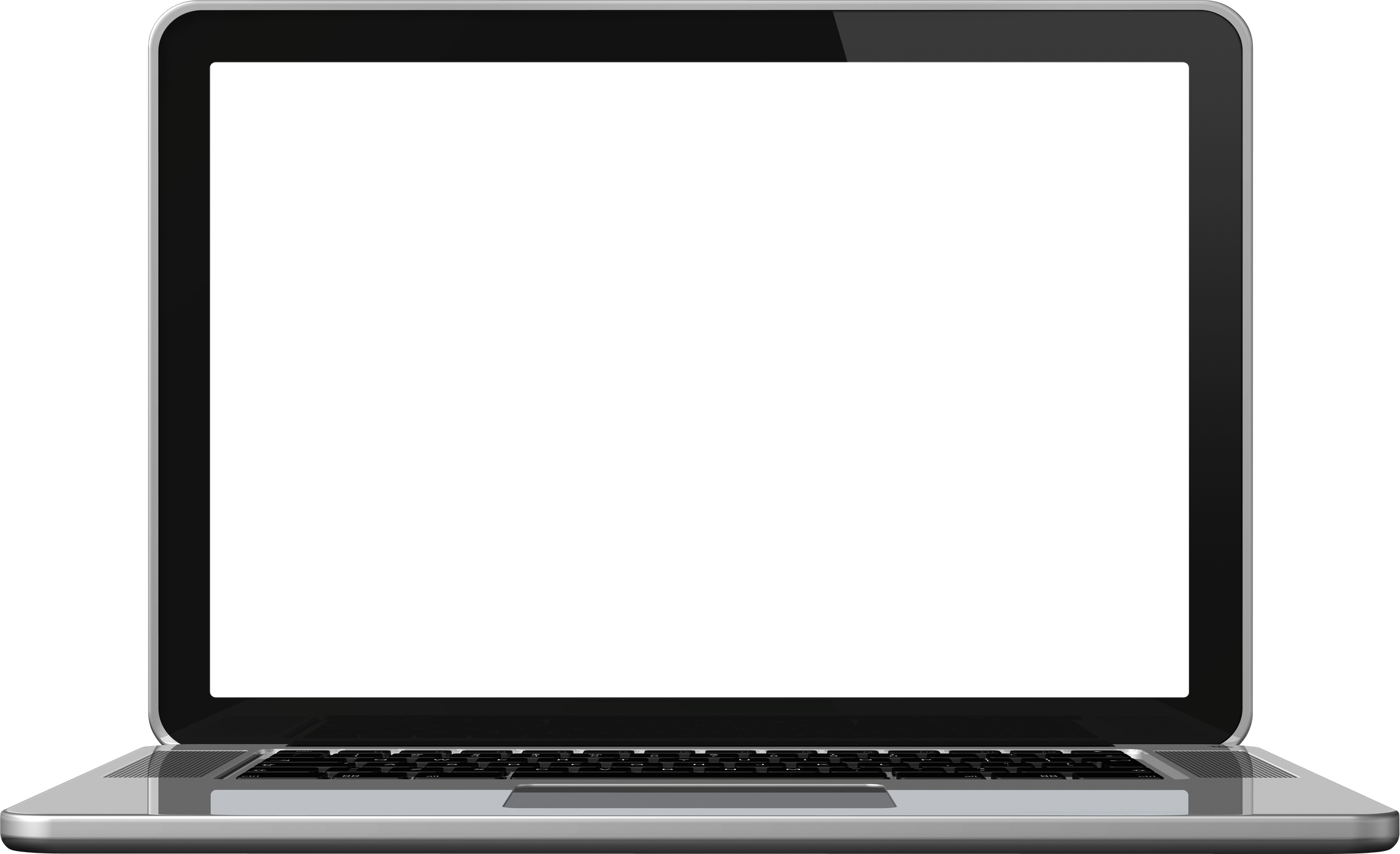 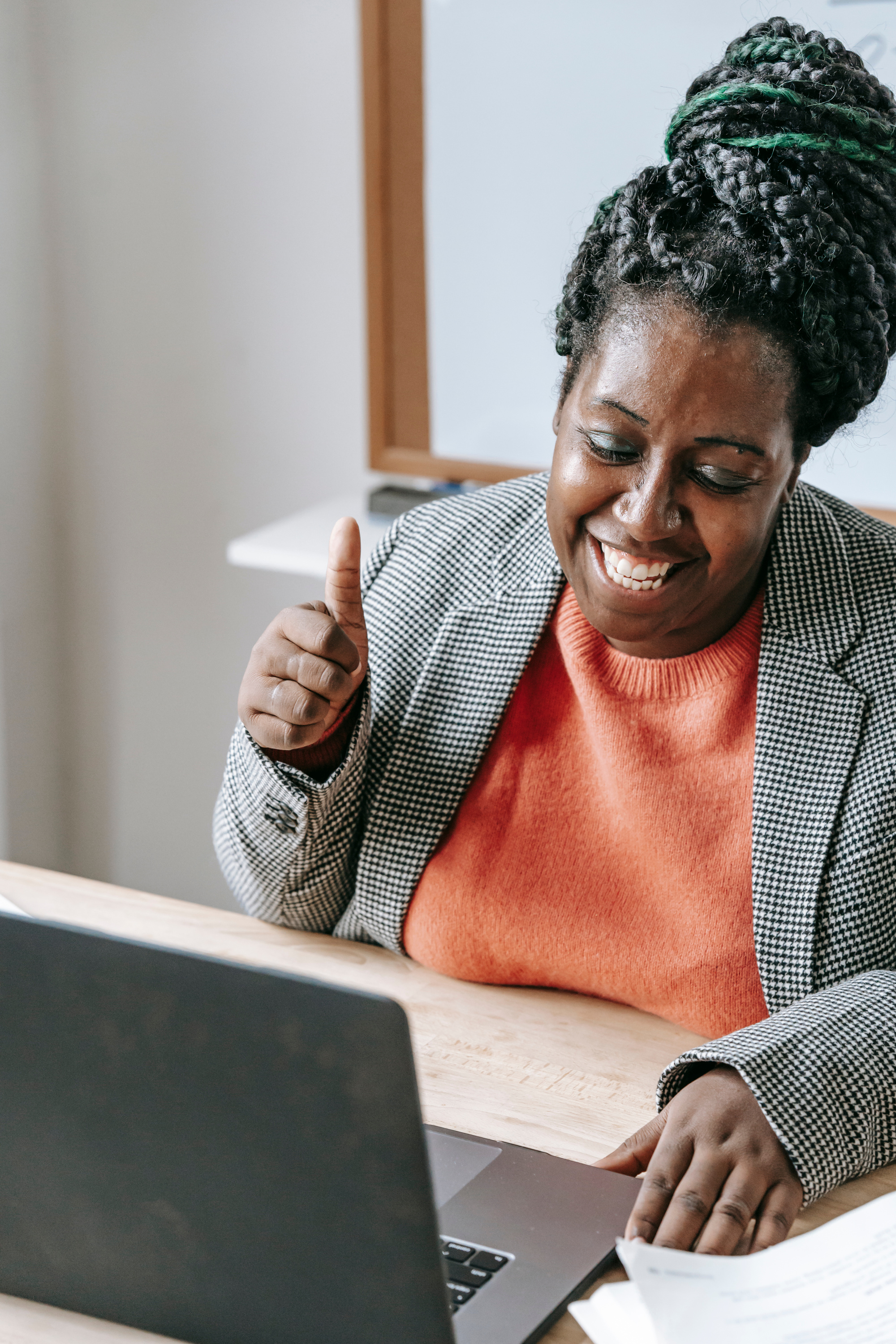 1
2
Wow any 
audience with 
your presentation.
Presentations are communication tools that can be used as demonstrations, lectures, speeches, reports, and more.
Presentations are communication tools that can be used as demonstrations, lectures, speeches, reports, and more.
Presentations are communication tools that can be used as demonstrations, lectures, speeches, reports, and more.
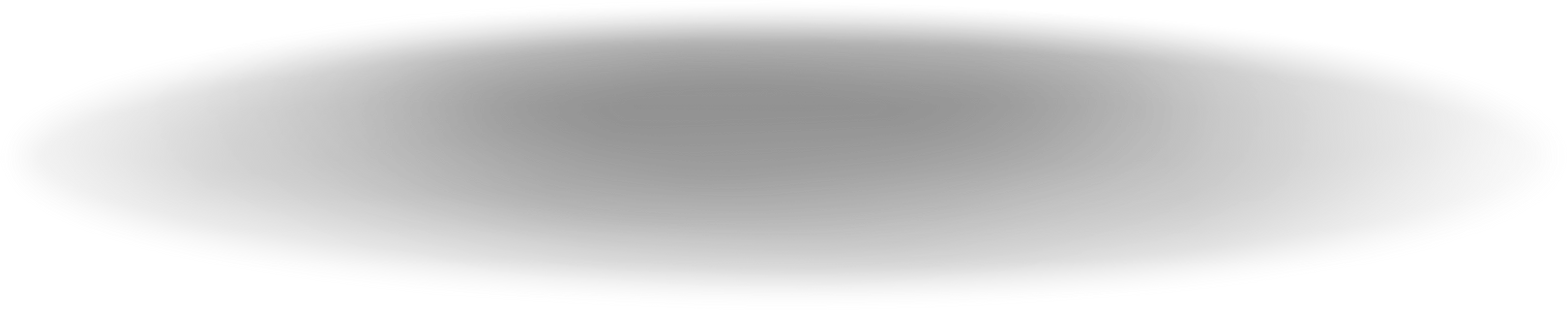 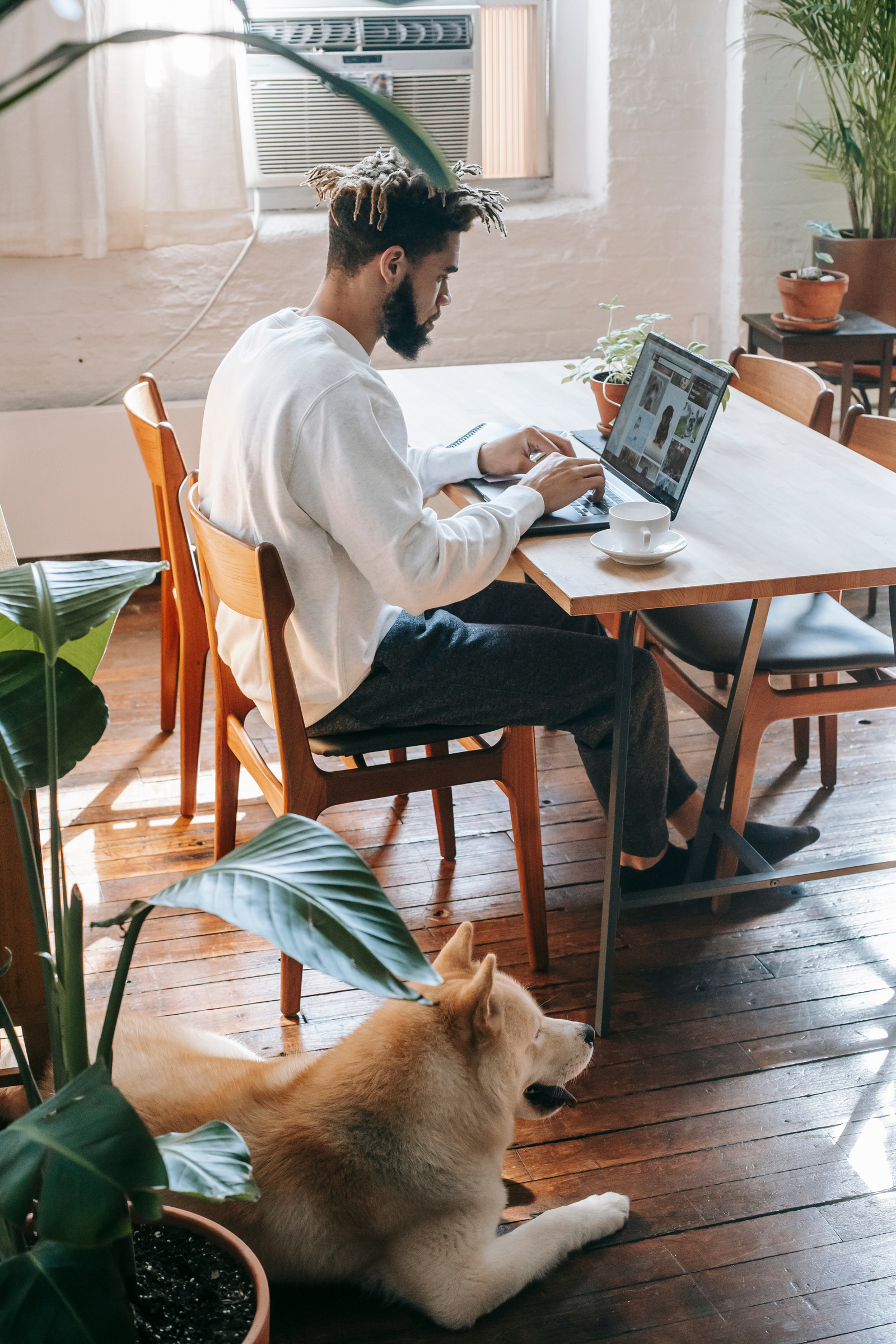 PLAN,
Design,
Present
All in one place.
Free Resource Page
Use these elements in your Canva presentation.